BOTANY
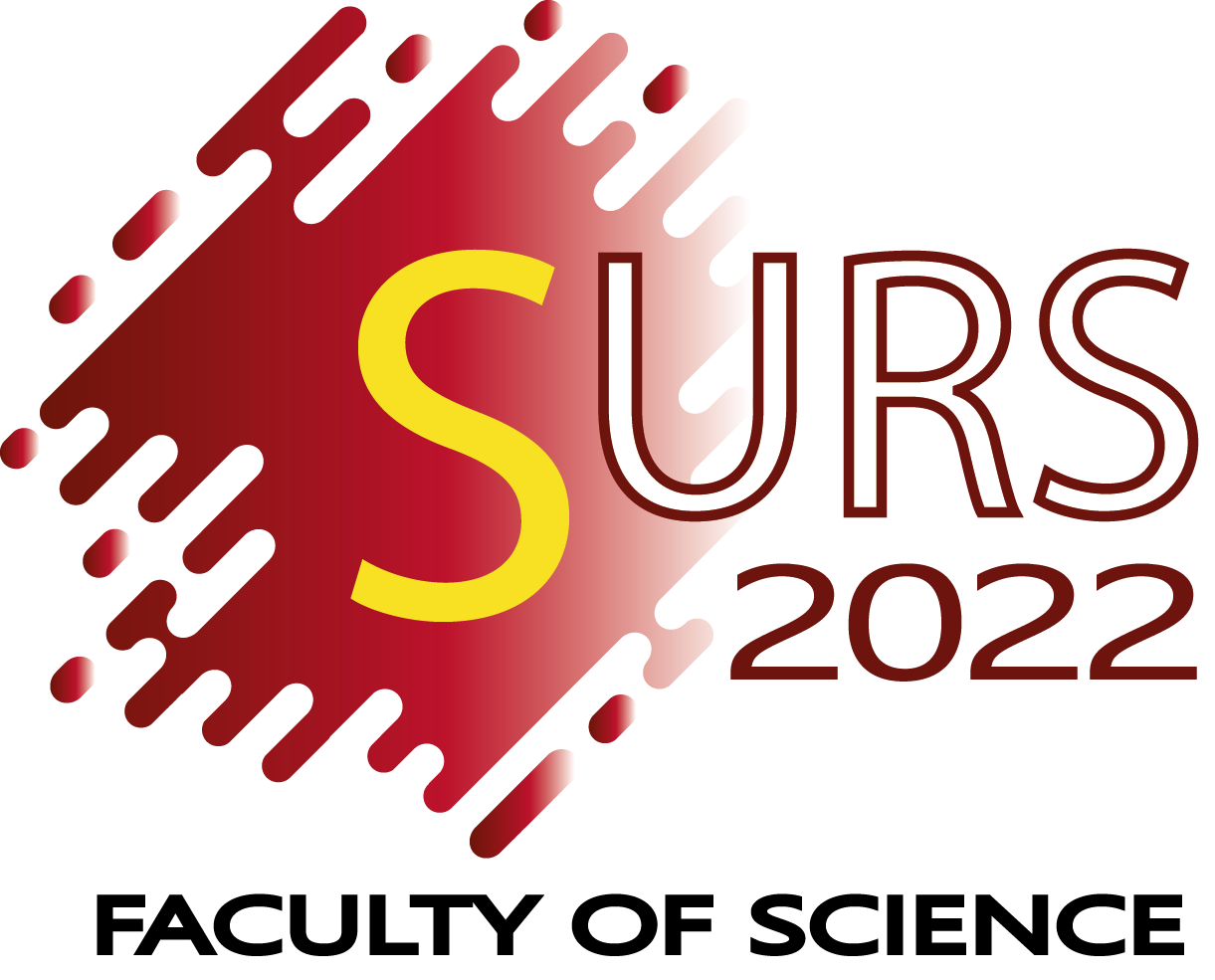 Mineral bioavailability in three locally consumed pulses processed using popular methods: Interpreted using molar ratios with phytic acid
2024
Nuwandi JAYASEKARA
Department of Botany
Faculty of Science
University of Peradeniya
October 11, 2024
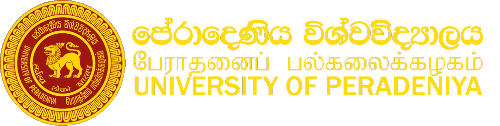 Background and Aims
Research Questions/Hypothesis/Objectives
Results and Discussion
Conclusions & Future Directions